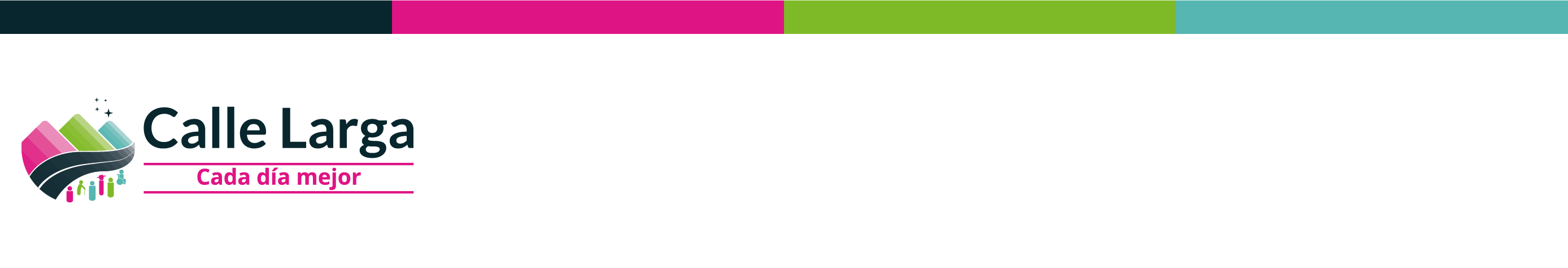 Licencias Médicas
FABIA MUÑOZ DIAZ 
INGENIERO COMERCIAL 
ENCARGADO  DE RECURSOS HUMANOS 
CENTRO DE SALUD FAMILIAR JOSE JOAQUIN AGUIRRE Y POSTA SAN VICENTE
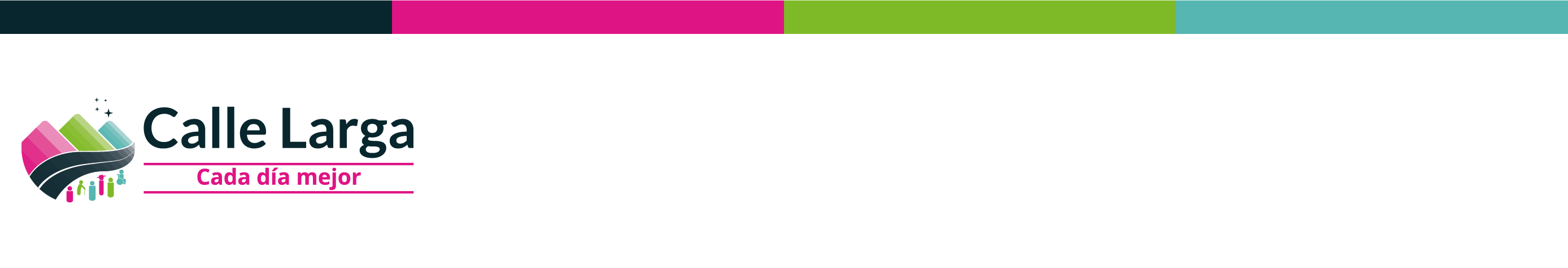 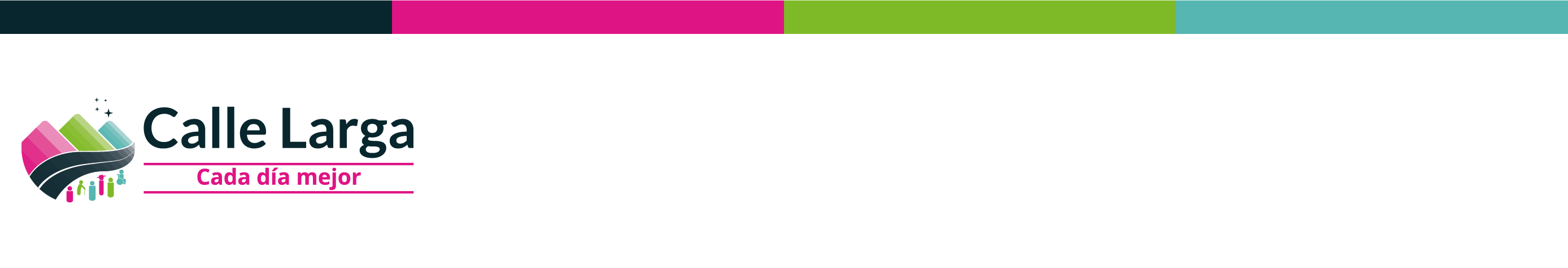 ¿Qué es una licencia médica?
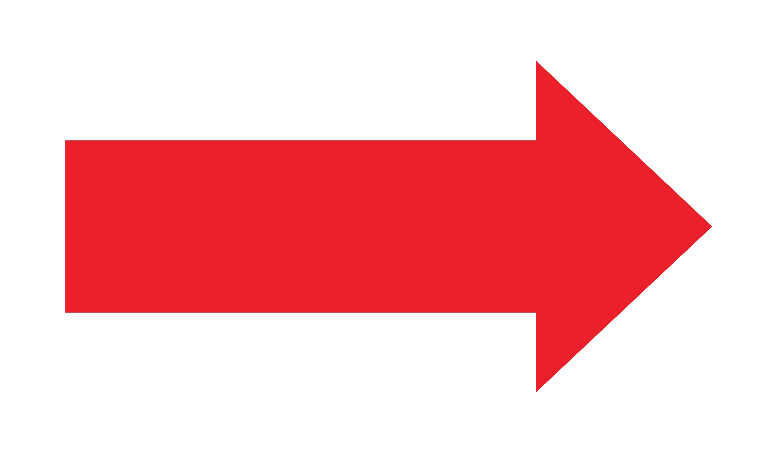 AUSENTARSE O REDUCIR LA JORNADA DE TRABAJO
DERECHO DEL TRABAJADOR
PERMITE
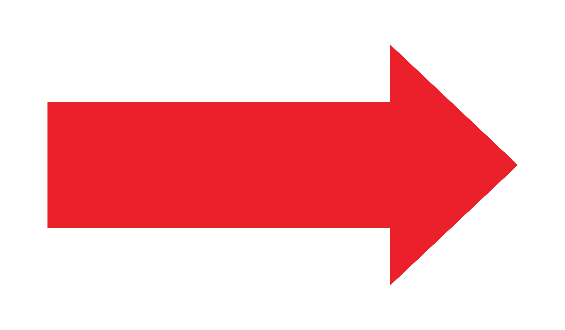 $
OTORGA EL DERECHO AL SUBSIDIO POR INCAPACIDAD LABORAL
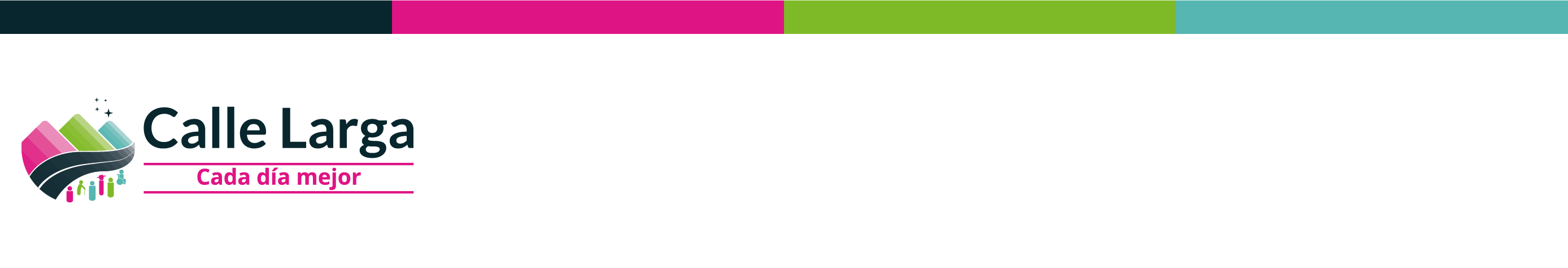 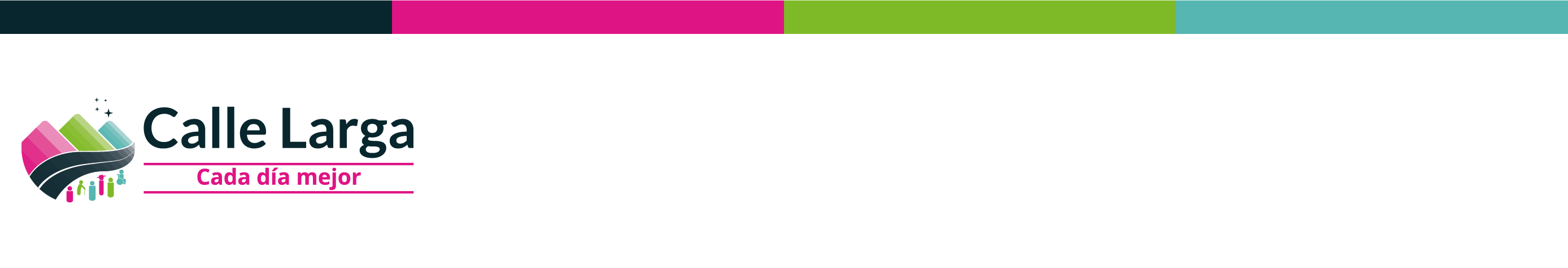 Personal regido por la ley 19.378
El personal que se rija por este Estatuto tendrá derecho a licencia médica, entendida ésta como el derecho que tiene de ausentarse o reducir su jornada de trabajo durante un determinado lapso, con el fin de atender al restablecimiento de la salud, en cumplimiento de una prescripción profesional determinada por un médico cirujano, cirujano dentista o matrona, según corresponda, autorizada por el competente Servicio de Salud o Institución de Salud Previsional, en su caso. Durante su vigencia, la persona continuará gozando del total de sus remuneraciones.
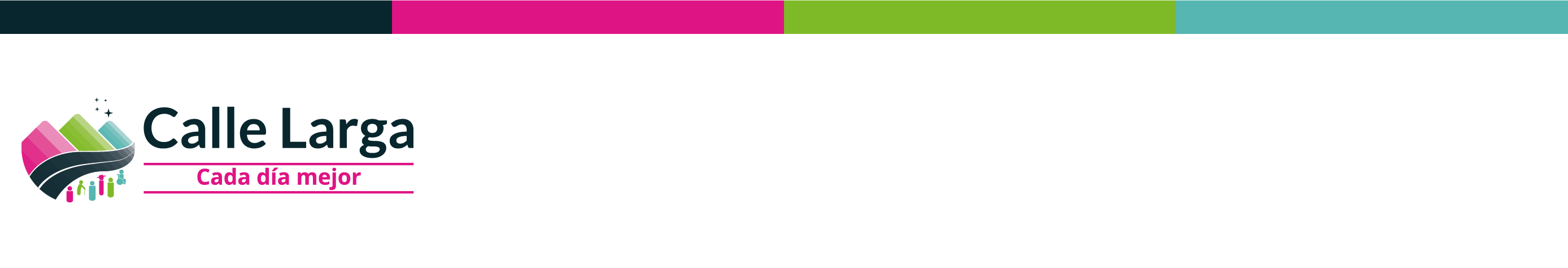 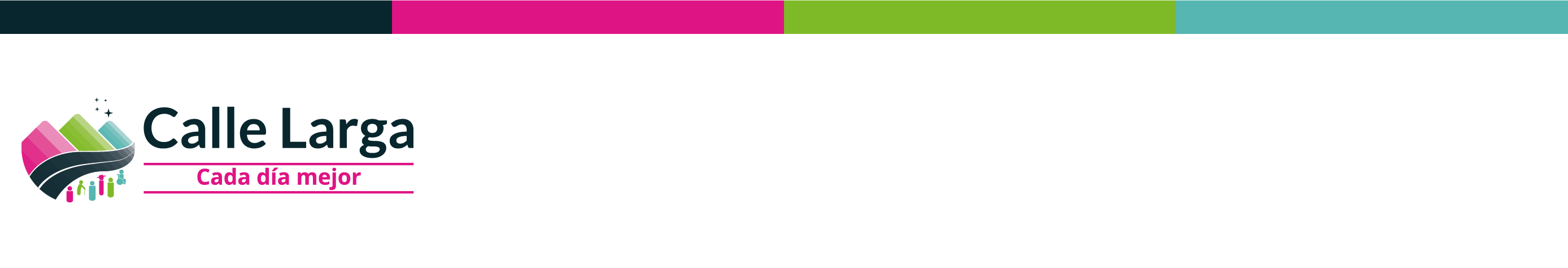 Profesionales que pueden extender licencias médicas
Las licencias médicas solamente pueden ser prescritas por: 

Un médico cirujano.
Un cirujano dentista. 
Un matrón o matrona.
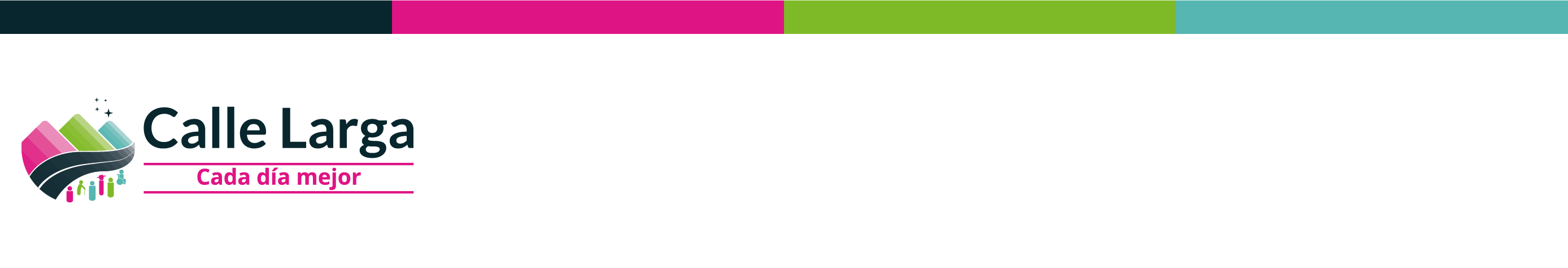 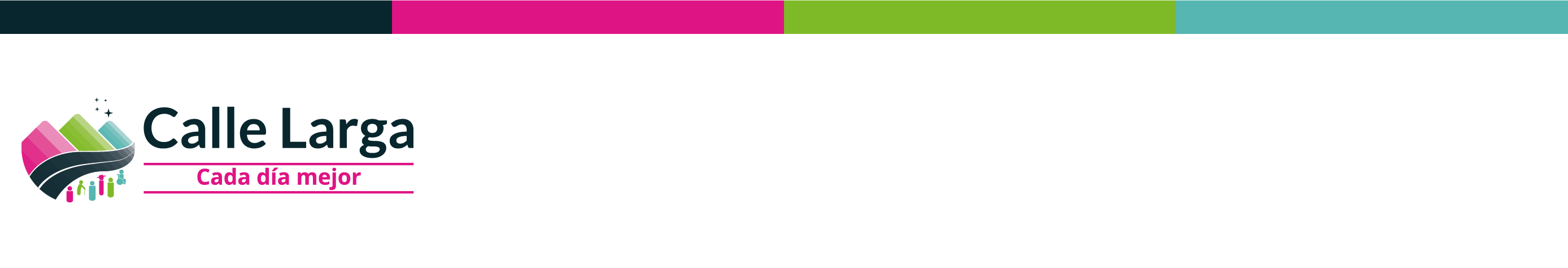 ¿Cuáles son los plazos de presentación de una Licencia Médica?
TRABAJADOR (para presentar al empleador)
Sector público, 3 días hábiles.
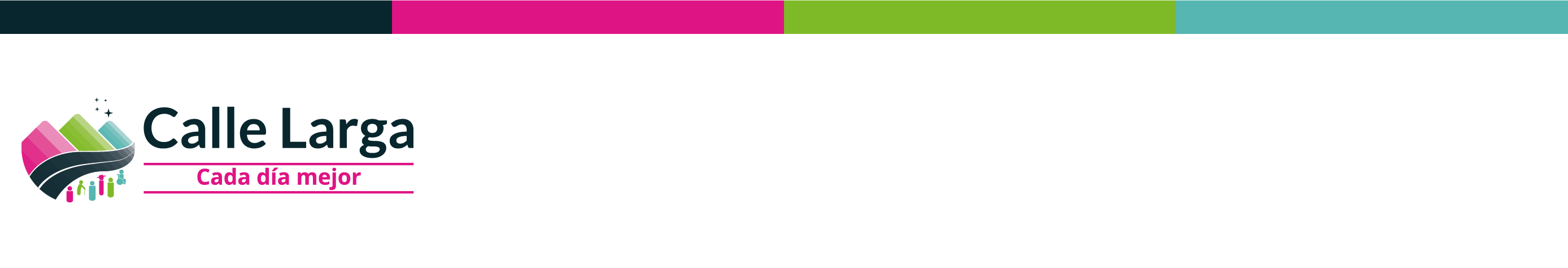 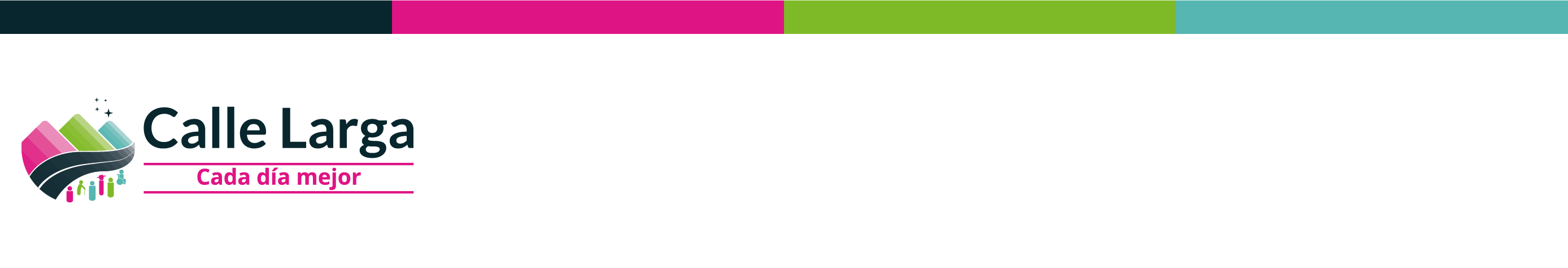 TIPOS DE LICENCIA MÉDICA
❖ Enfermedad o accidente común. 
❖ Pre y postnatal. 
❖ Enfermedad grave del niño menor del año. 
❖ Accidente del trabajo o del trayecto. 
❖ Enfermedad profesional. 
❖ Patologías del embarazo.
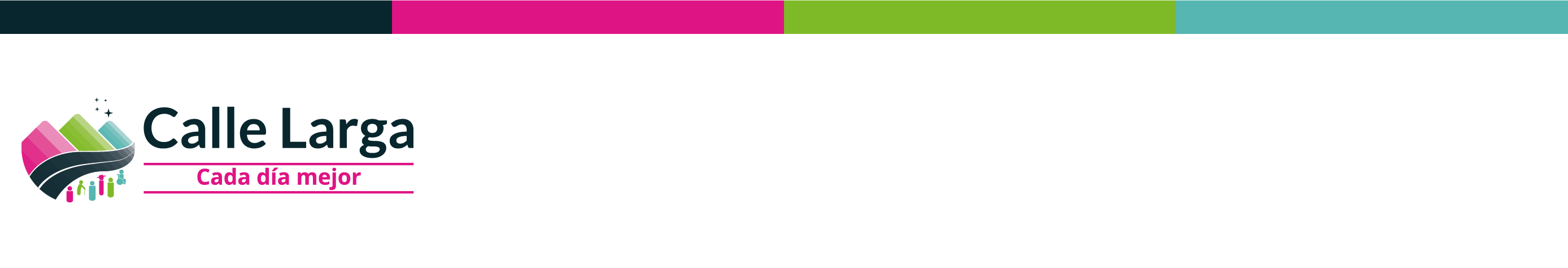 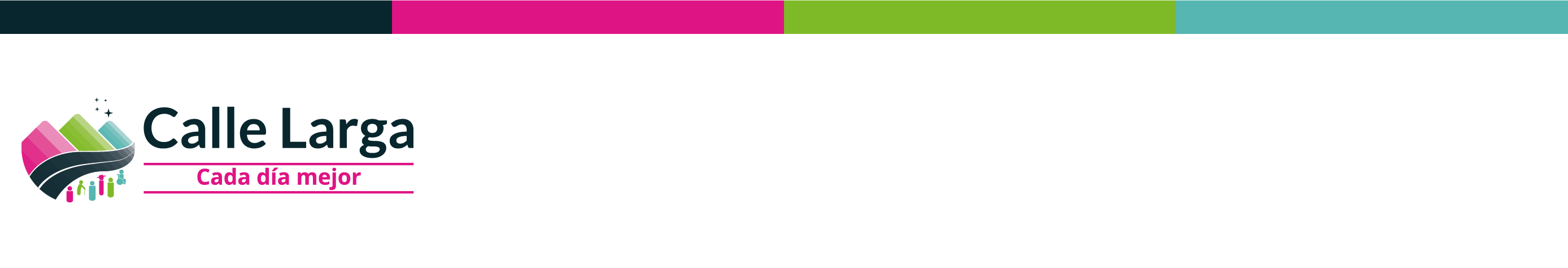 ¿Cuántos tipos de pronunciamientos se pueden dar?
➢Aprobar 
➢Reducir 
➢Ampliar 
➢Cambiarlo de total a parcial o viceversa.
Apelaciones 
➢ Primera Instancia COMPIN 
➢ Solicitud de condonación o parcialidades CONTRALORÍA (Funcionarios Públicos) 
➢Segunda Instancia SUSESO
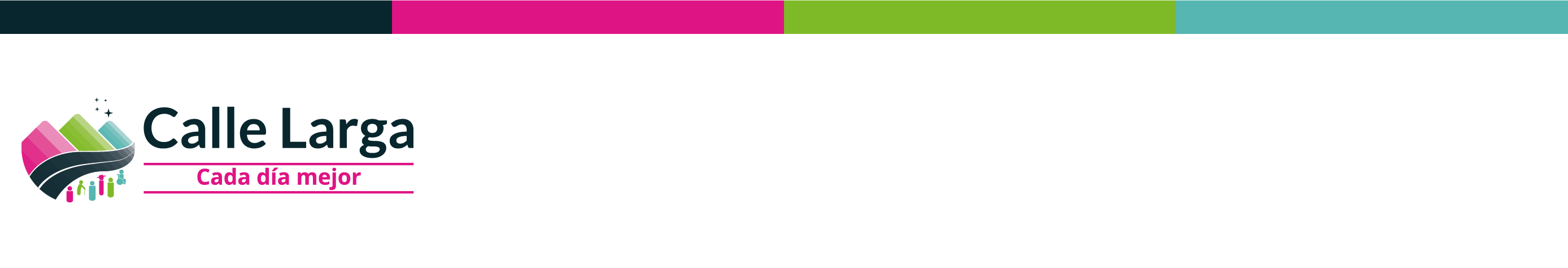 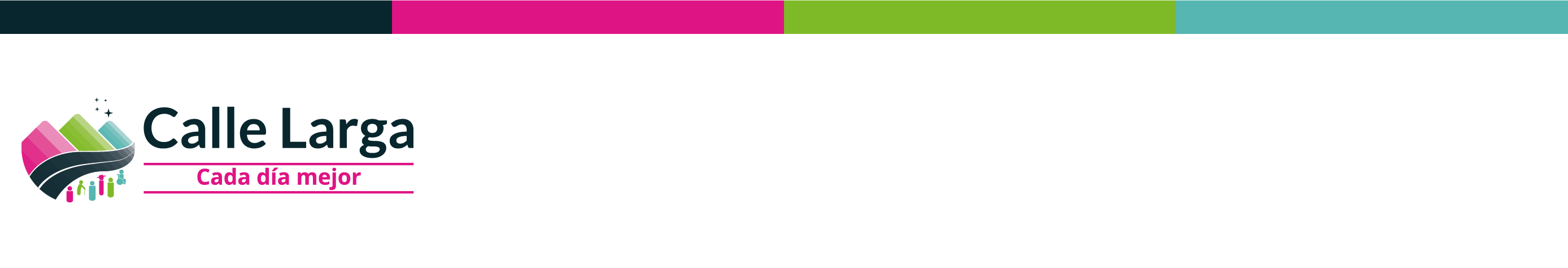 Personal regido por la ley 19.378
ORD.: Nº  4484  /  061  /
MAT.: Licencia Médica. Rechazo. Incidencia Remuneraciones. Personal Atención Primaria.
Resulta jurídicamente procedente exigir a un trabajador de salud primaria municipal, la devolución o reintegro mediante el descuento de remuneraciones, del pago de los días no laborados por licencia médica rechazada por el COMPIN y demás organismos médico previsionales.
Si la licencia fue rechazada por el COMPIN y demás organismos médico previsionales como ocurre en la especie, ello implica que no existe la causa legal para justificar el ausentismo laboral que autoriza el inciso tercero del artículo 19 de la ley 19.378, surgiendo la obligación correlativa de reintegrar el pago de los días no laborados por la licencia médica jurídicamente ineficaz.
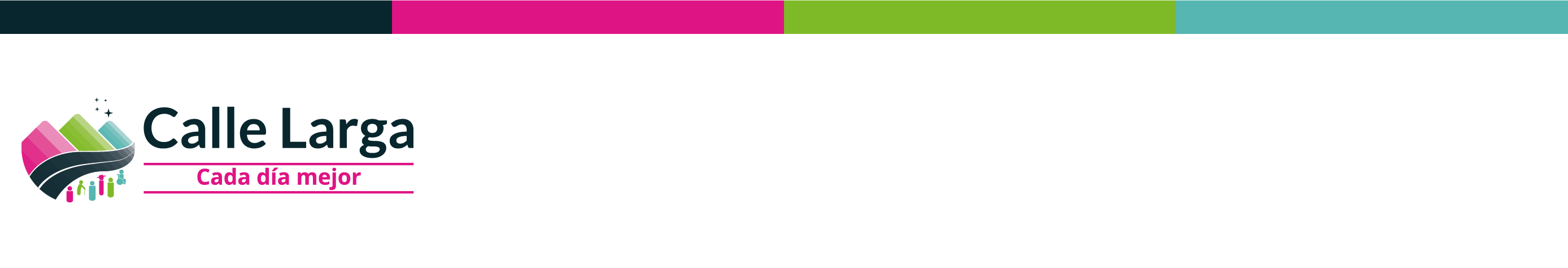 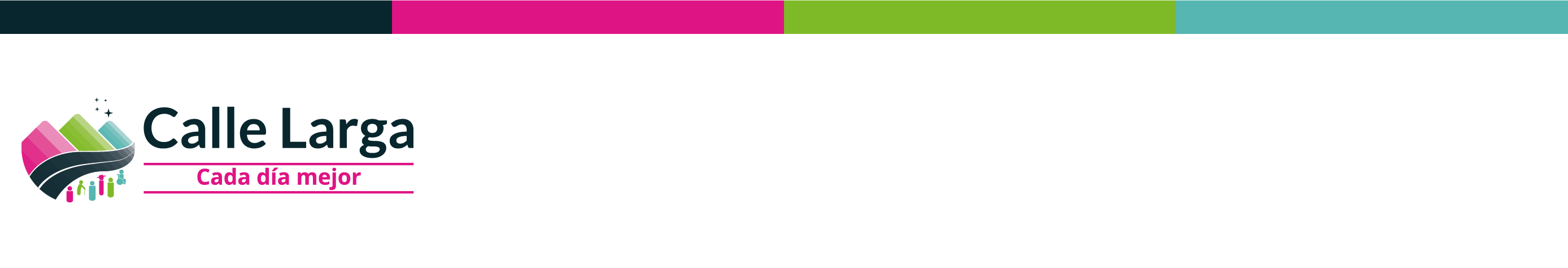 PLAZOS APELACIONES
➢Para que el afiliado reclame a la COMPIN,15 días hábiles. 

➢Para que la COMPIN emita resolución, 10 días hábiles. 

➢Para que el afiliado la presente en la SUSESO, sin plazo estipulado.
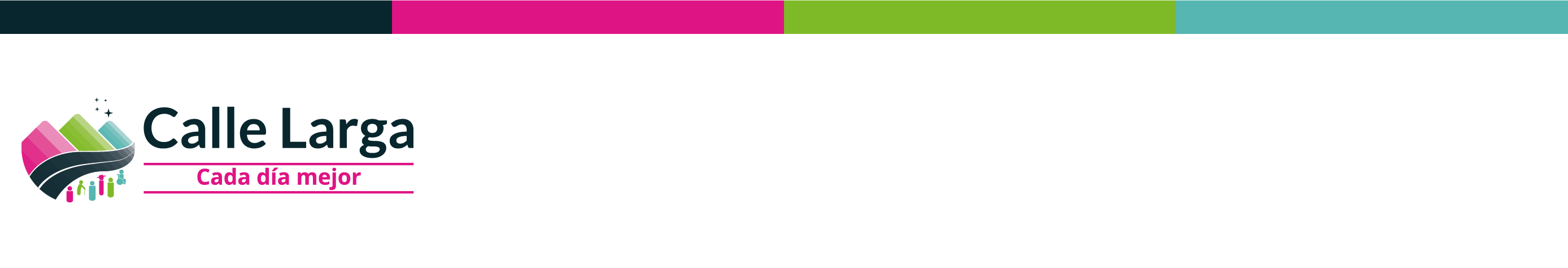 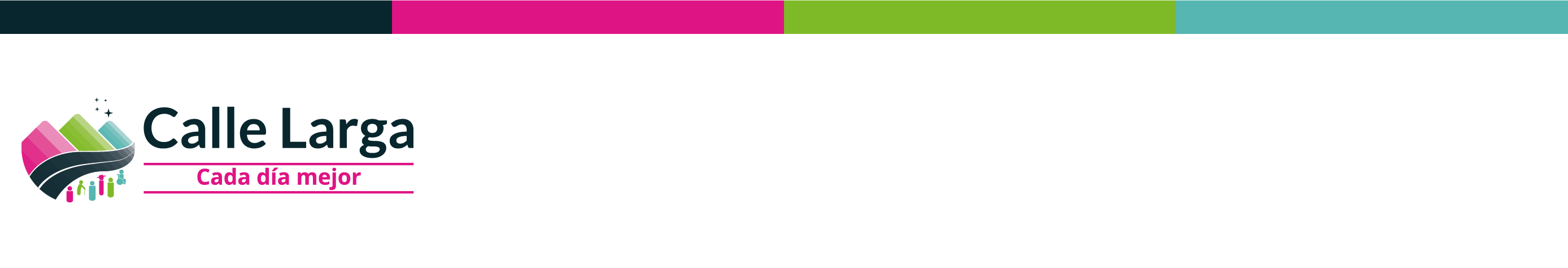 REQUISITOS PARA PARA EL PAGO DEL SUBSIDIO
❑Contar con una Licencia Médica autorizada 

❑ Tener un mínimo de 6 meses de afiliación al Sistema Previsional (AFP o INP). 

❑ Tener 3 meses de cotizaciones previsionales, dentro de los 6 meses anteriores al mes en que se inicia la licencia.
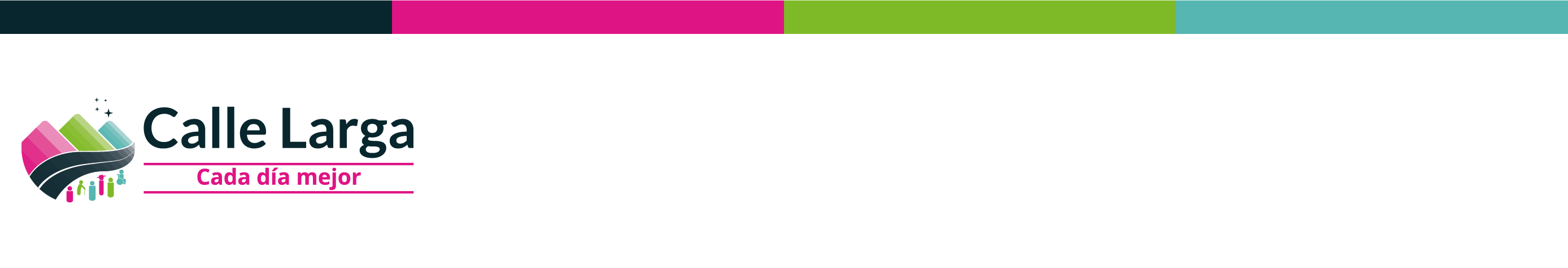 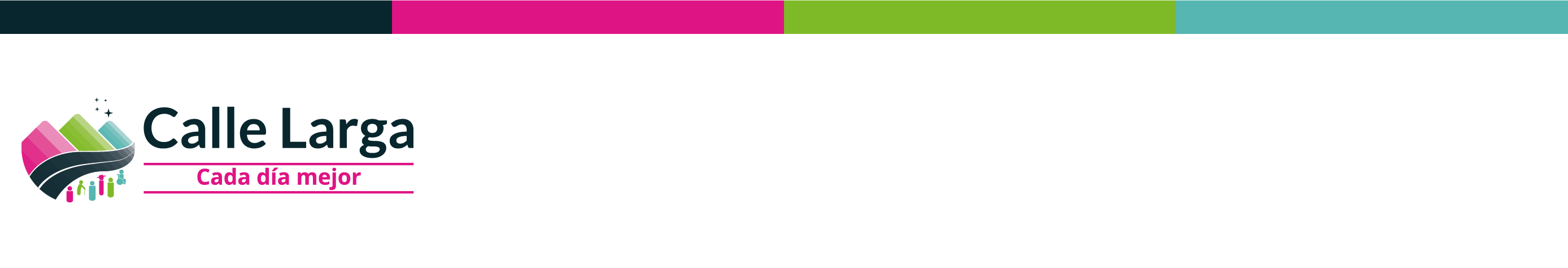 Evaluación de salud irrecuperable de un funcionario público
Permite a las jefas y jefes superiores de un servicio de la administración pública solicitar a la Comisión de Medicina Preventiva e Invalidez (COMPIN) que evalúe la salud de una empleada o empleado público que lleva más de 180 días de licencia médica continua o discontinua durante los dos últimos años.
Si la condición médica del funcionario o funcionaria es considerada irrecuperable, podrá acceder al beneficio estatutario de seis meses de mantención de su remuneración, sin la obligación de trabajar, debiendo retirarse de su cargo al término de este período. Si no lo hace, se procederá a declarar vacante su cargo.
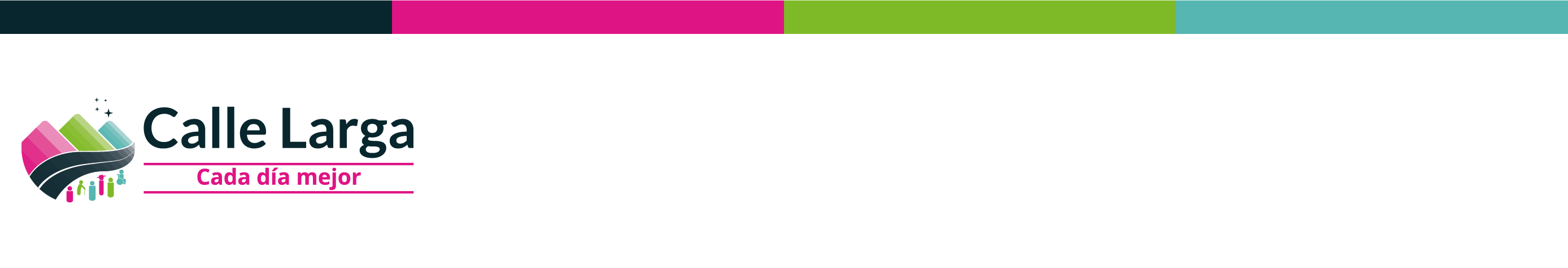 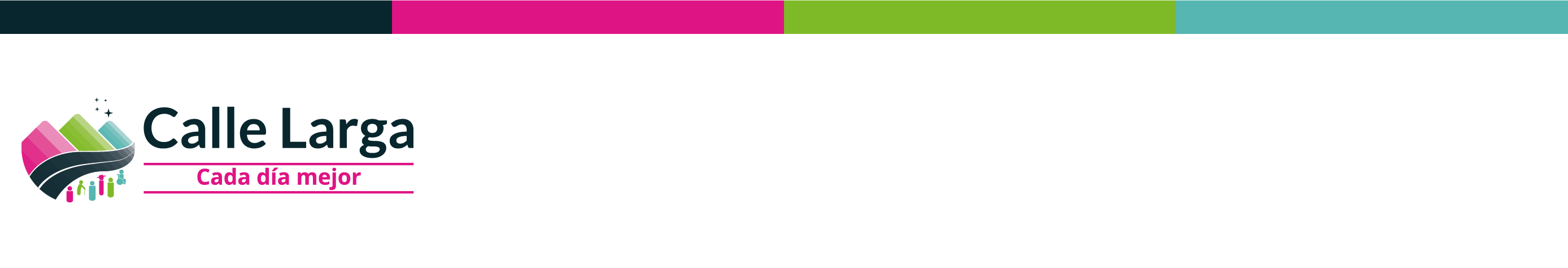 Se excluyen las licencias médicas pre y postnatal, enfermedad grave del niño menor del año, accidente del trabajo o trayecto, enfermedad profesional, patologías del embarazo, licencia médica preventiva parental, Ley Sanna y licencias médicas por cáncer.
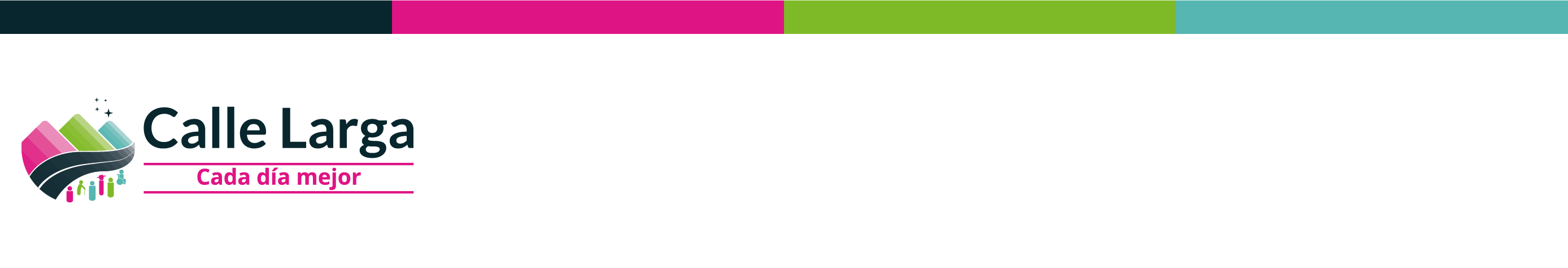 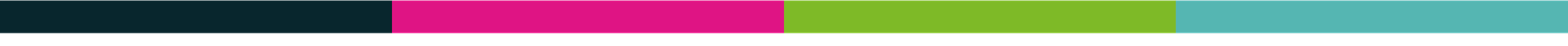 CARRERA FUNCIONARIA
Artículo 38.- Para los efectos de la aplicación de la carrera funcionaria establecida en este título, se entenderá por:
a) Experiencia: el desempeño de labores en el sector, medido en bienios. El reglamento de esta ley establecerá el procedimiento para reconocer los años de servicios efectivos en establecimientos públicos, municipales o corporaciones en salud municipal. Dicho reconocimiento se efectuará en base a la documentación laboral y previsional que permita acreditar los años que cada solicitante pida que se le reconozcan como servidos.
b) Capacitación: el perfeccionamiento técnico profesional del funcionario a través de cursos o estadías programados y aprobados en la forma señalada por esta ley y sus reglamentos.
c) Mérito: la evaluación positiva que del desempeño del funcionario haga la comisión de calificación comunal.
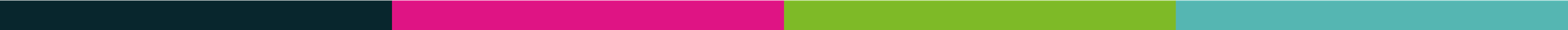 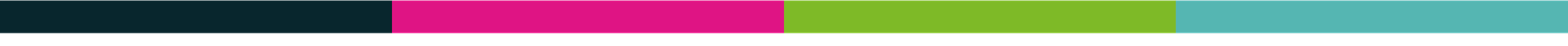 CAPACITACION
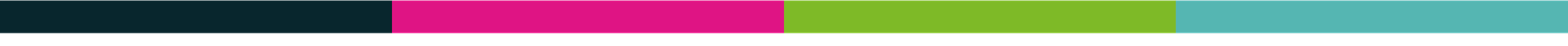 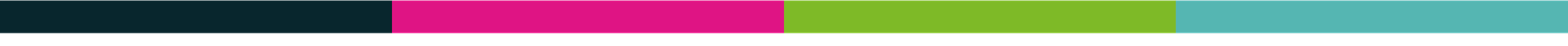 FLUJOGRAMA PROCESO DE ACREDITACION
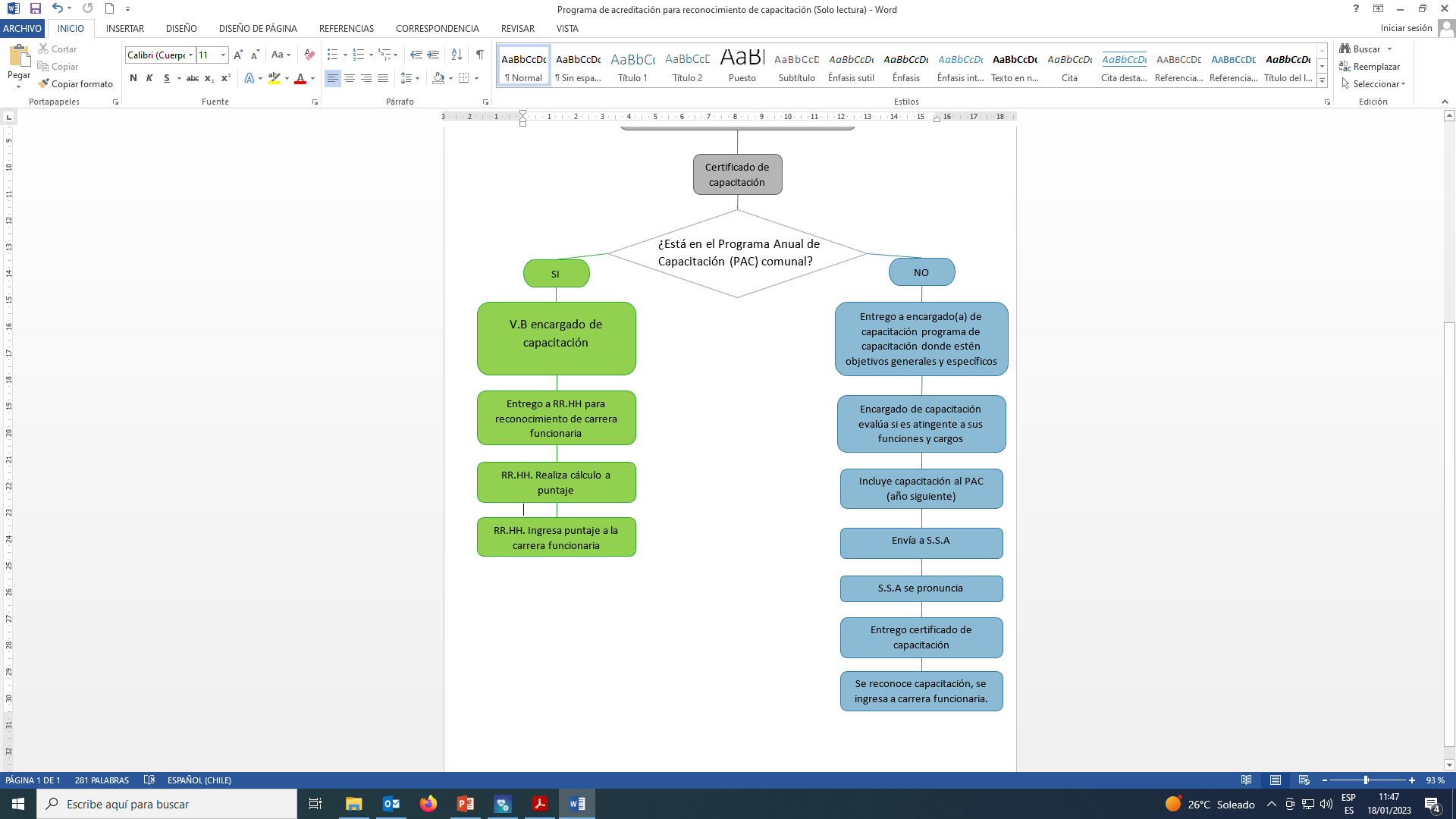 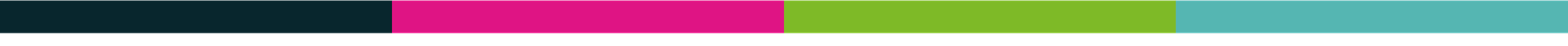 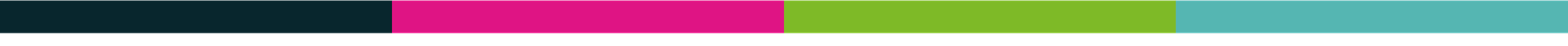 LA CARRERA ES LINEAL Y PERFECTA
CATEGORIAS A y B  Bienio 533.33  puntaje máximo en capacitación por año es de 150.
Para cambiar de nivel se requiere un mínimo de 833.33
CATEGORIAS C, E y F Bienio 533.33 puntaje máximo en capacitación por año es de 116.66
Para cambiar de nivel se requiere un mínimo de 766.65

BIENIO = 2 AÑOS
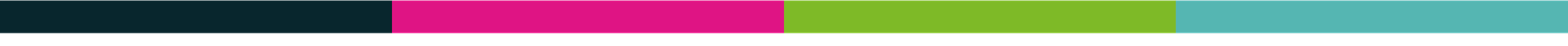